학교관리자 현장연수 2023-4기 사진
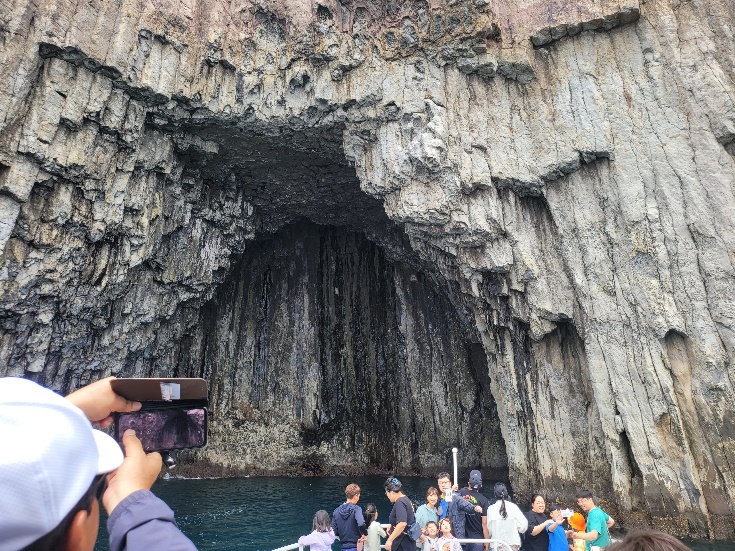 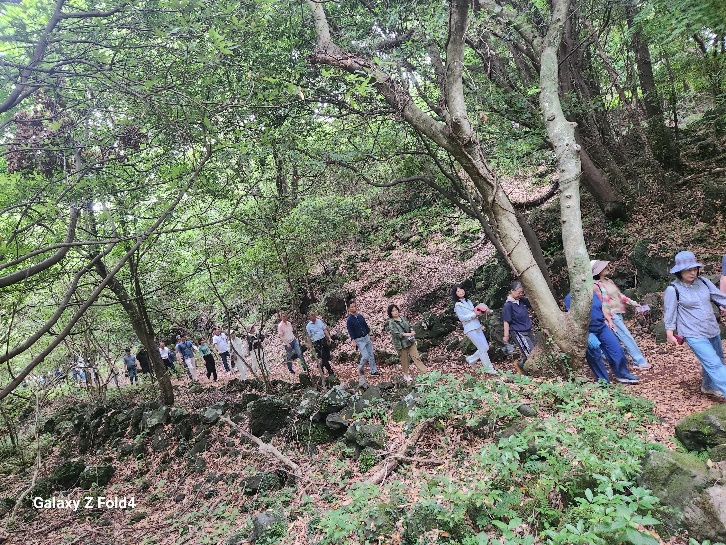 화순곶자왈생태탐방
산방산유람선
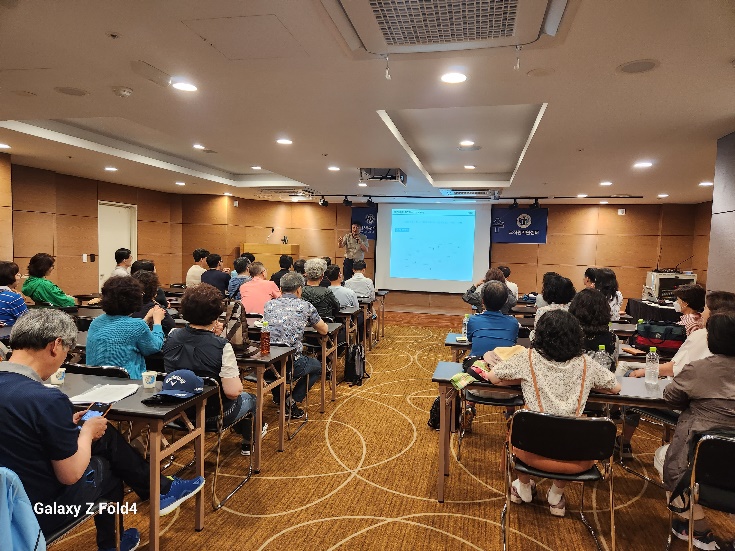 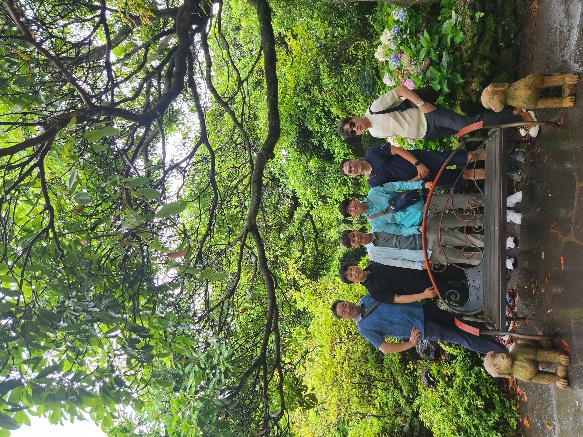 리더쉽 및 경제연수
카멜리아힐
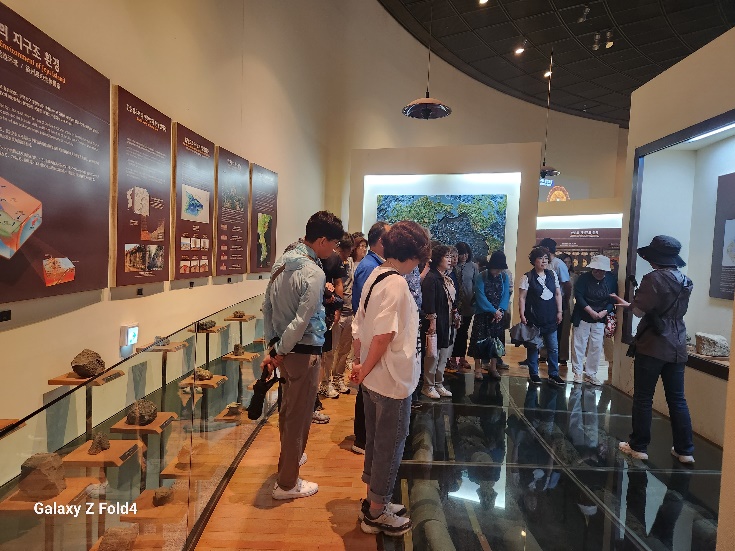 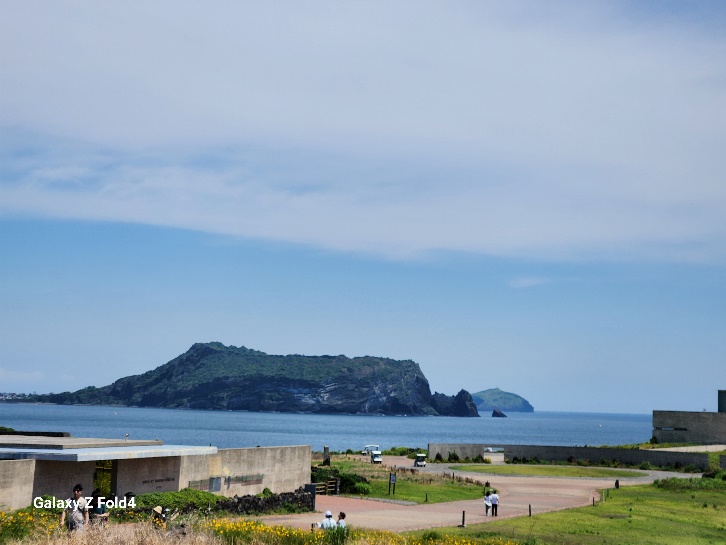 섭지코지
제주박물관
학교관리자 현장연수 2023-4기 사진
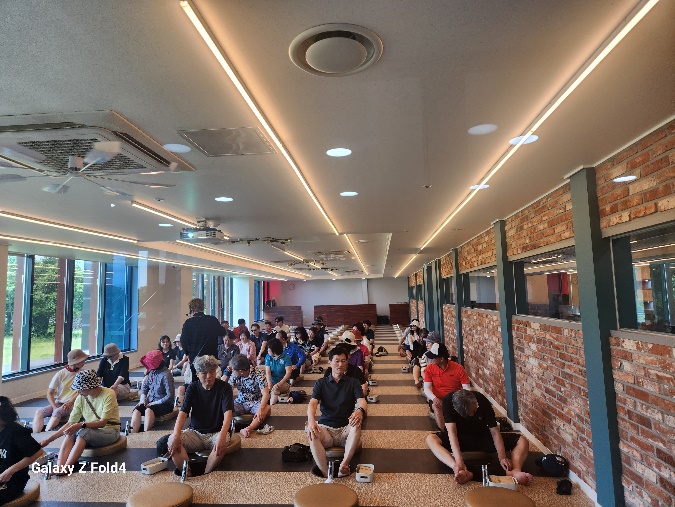 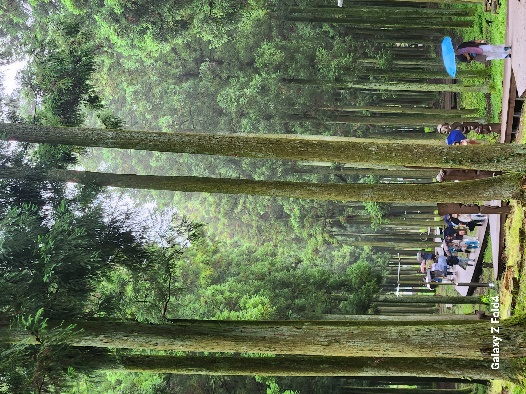 족욕 및 녹차의 이해
비자림
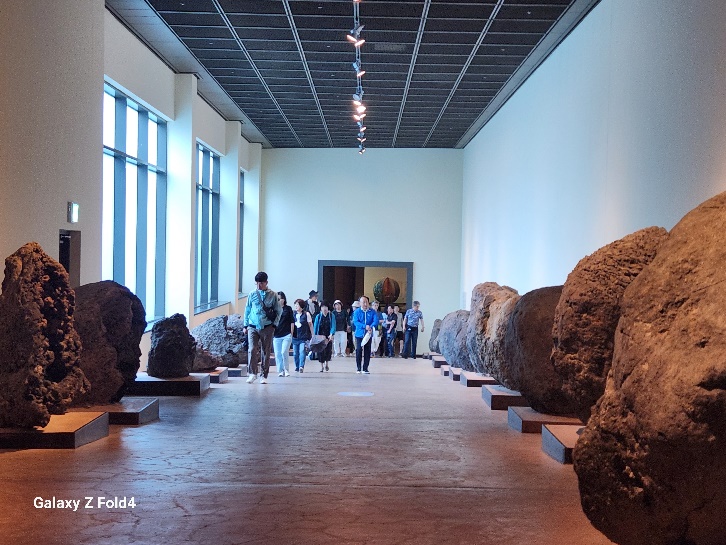 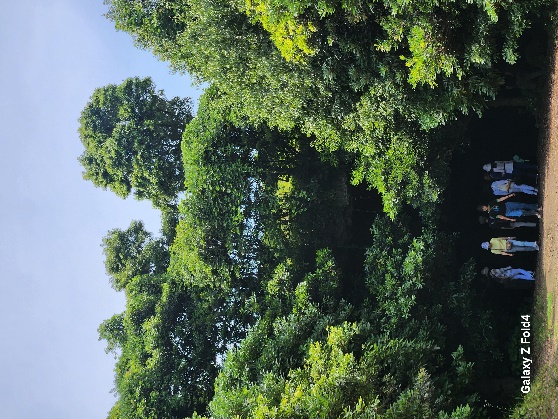 절물자연휴양림
돌문화공원